Read the words. Which one is correct?
they
thay
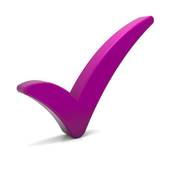 Read the words. Which one is correct?
hav
have
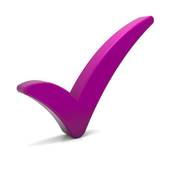 Read the words. Which one is correct?
ar
are
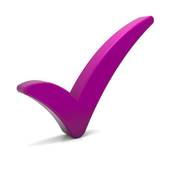 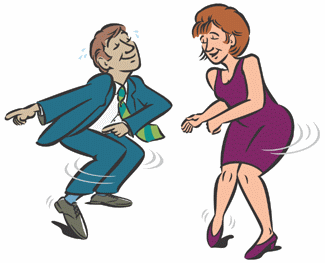 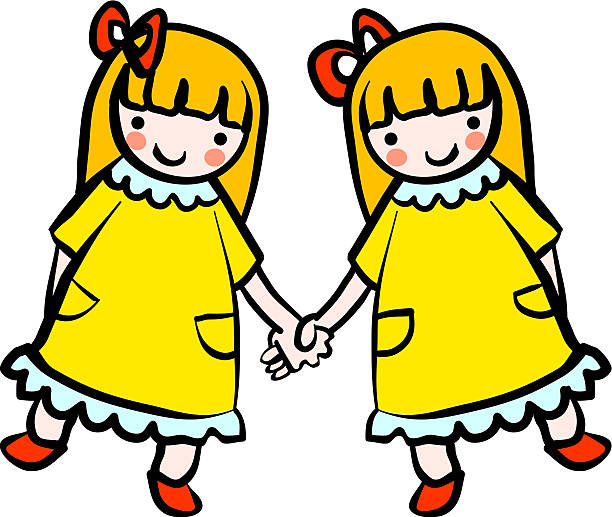 What is the cluster?
How do you say it? 
Look at the pictures can you hear the cluster in each word?
w
t
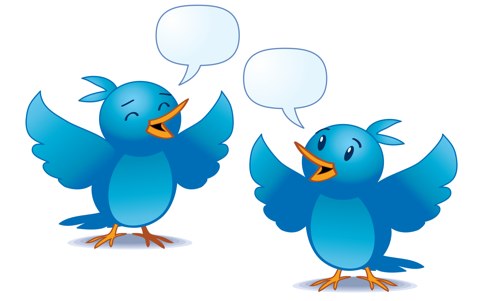 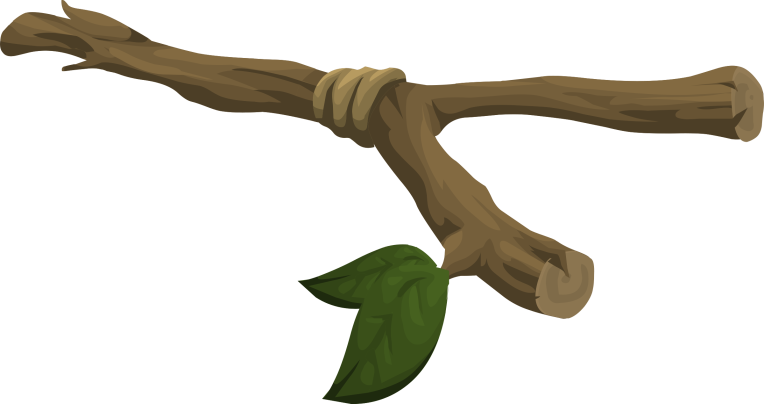 Read the words. Can you match them to the correct picture?
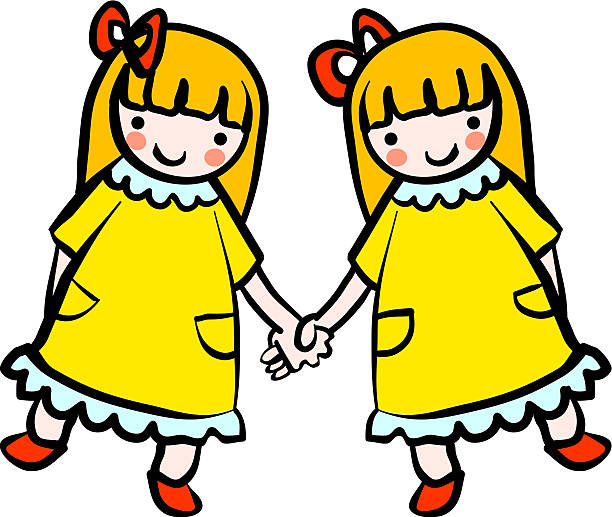 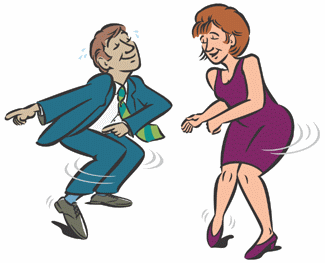 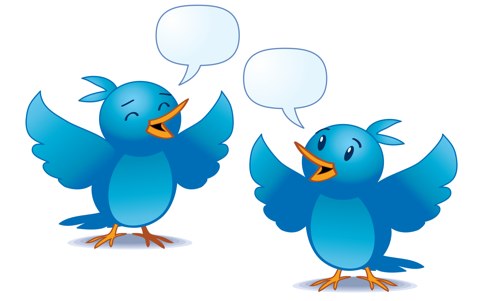 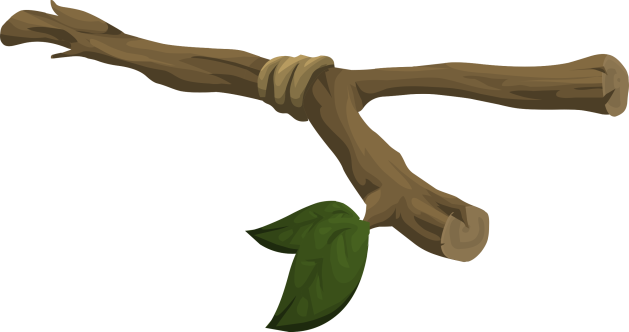 twist
twig
tweet
twin
Can you read the sentences?
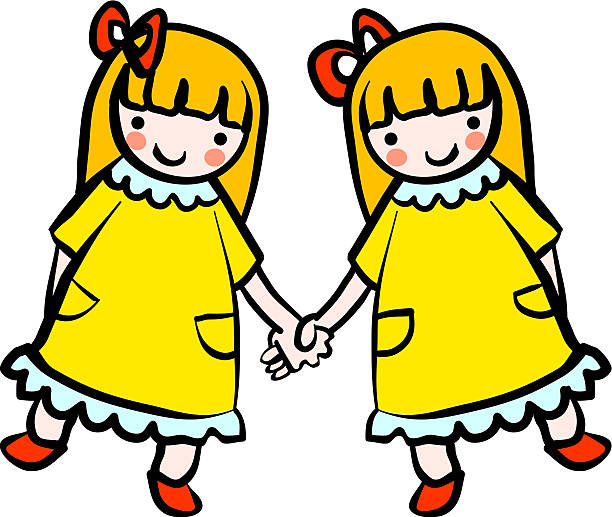 They are twins.

The twig fell off the tree.
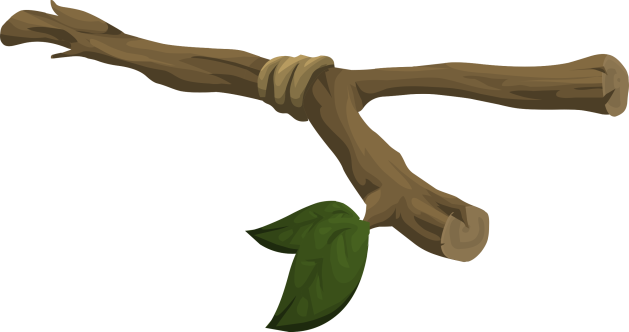